Il ét naïr de paï
Il ét bllanc de piao
Il a les zieûs blleûs
Il a des verluniaos
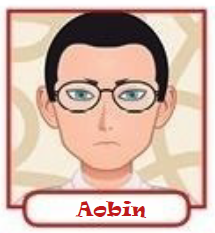 Ol ét jaone de paï
Ol ét naïsse de piao
Ol a des graonds zieûs châtagne
Ol a point de verluniaos
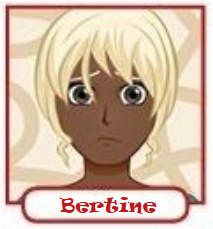 Il ét châtagne de paï
Il ét naïr de piao
Il a les zieûs blleûs
Il a point de verluniaos
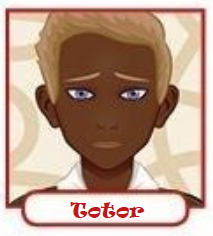 Ol ét châtagne de paï
Ol ét naïsse de piao
Ol a des zieûs pevr
Ol a point de verluniaos 
mins un pécot roze
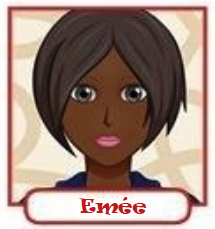 Il ét jaone de paï
Il ét bllanc de piao
Il a les zieûs châtagne
Il a point de verluniaos mins du paï ao ballot
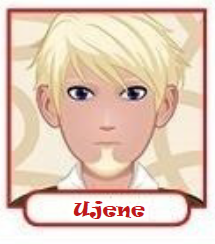 Ol ét raouje de paï
Ol ét bllanche de piao
Ol a des graonds zieûs verts
Ol a des verluniaos
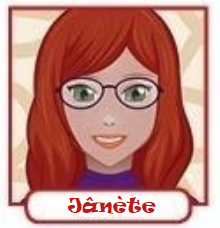